Site Design & More CSS
Essentials of Web Design
CSCI 1210
Today’s Lecture
Lecture
Design Principles
Web Design Tips
Advanced CSS
Gestalt Web Design Principles
Gestalt Web Design Principles
Gestalt: An organized whole that is perceived to be more than the sum of its parts.
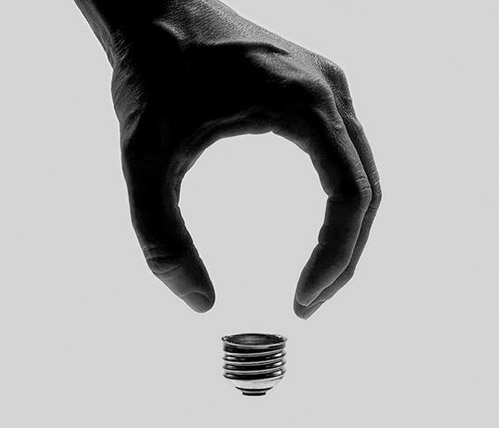 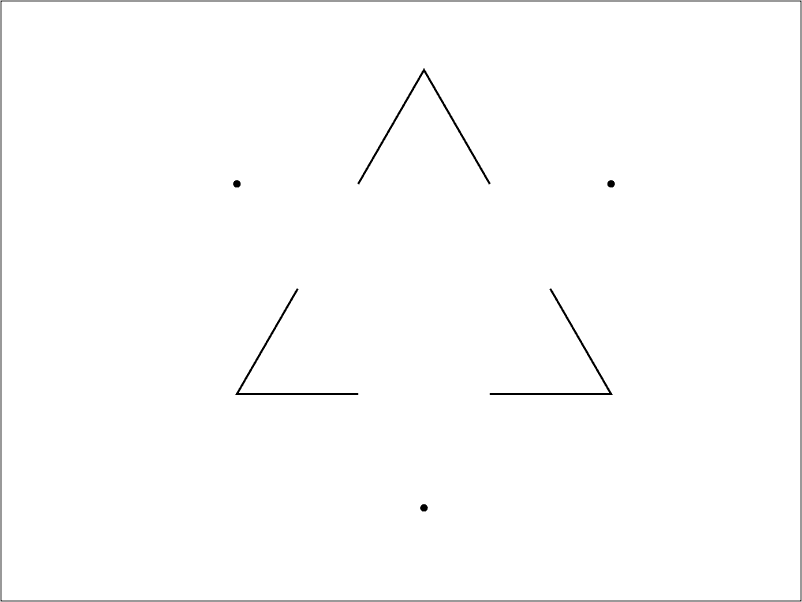 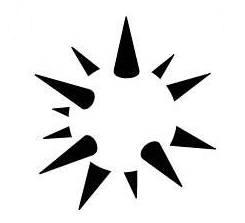 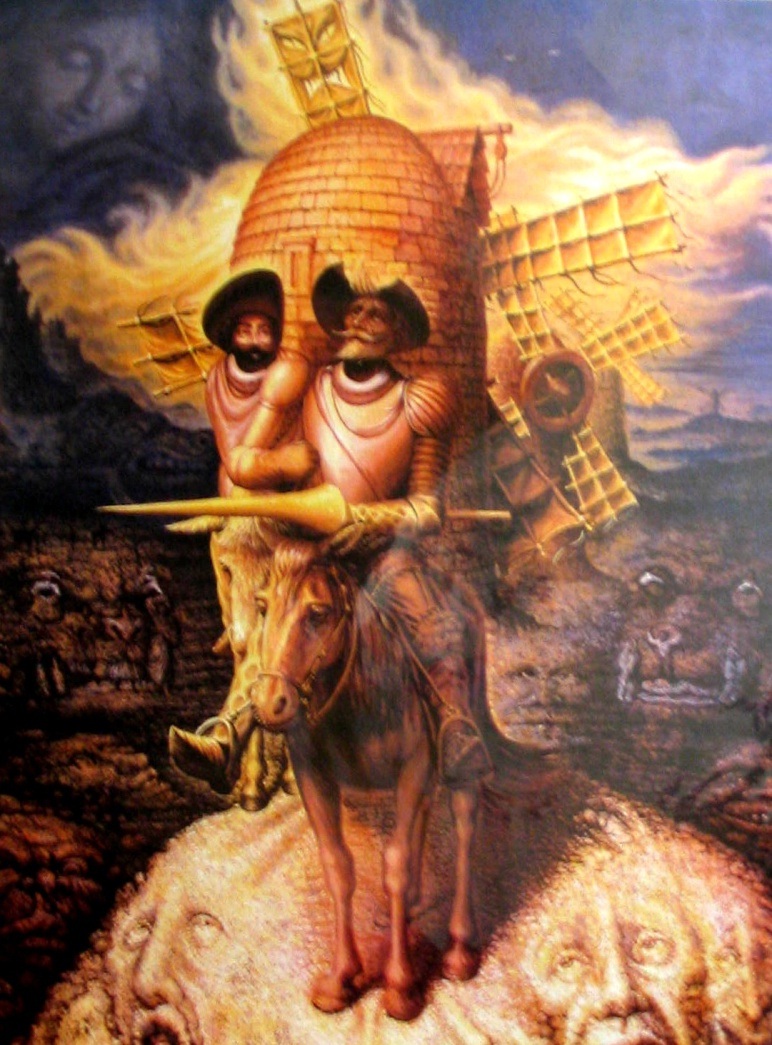 Gestalt Web Design Principles
What do you see?
*Don Quixote, fully titled The Ingenious Gentleman Don Quixote of La Mancha, is a Spanish novel by Miguel de Cervantes Saavedra. Published in two volumes, in 1605 and 1615, Don Quixote is considered one of the most influential works of literature from the Spanish Golden Age and the entire Spanish literary canon. As a founding work of modern Western literature and one of the earliest canonical novels, it regularly appears high on lists of the greatest works of fiction ever published, such as the Bokklubben World Library collection that cites Don Quixote as authors' choice for the "best literary work ever written"
Gestalt Web Design Principles
Gestalt Psychology was founded by Max Wertheimer
Gestalt psychology is based on the observation that we often experience things that are not a part of our simple sensations (Boeree, 2000)
Over the years, other authors have adapted Gestalt Psychology to form the Gestalt Theory on Web Design
Gestalt Web Design Principles
The central idea behind Gestalt is when we see a group of objects we perceive their entirety before seeing the individual objects. We see the whole as more than the sum of the parts (Bradley 2014) 
The following are Gestalt Web Design Principles
For more, visit:http://www.smashingmagazine.com/2014/03/28/design-principles-visual-perception-and-the-principles-of-gestalt/
Gestalt Web Design Principles
Some key ideas behind the Gestalt Theory:
Emergence (the whole is identified before the parts)
Reification (our mind fills in the gaps)
Multistability (the mind seeks to avoid uncertainty)
Invariance (we’re good at recognizing similarities and differences)
Gestalt Web Design Principles
LAW OF PRÄGNANZ (GOOD FIGURE, LAW OF SIMPLICITY)
We prefer to see things that are simple, clear, and ordered
You’re more likely to see the next image composed of the simple circle, square and triangle like you see on the right than as the complex and ambiguous shape the whole forms
In this case, seeing three distinct objects is simpler than seeing one complex object
Gestalt Web Design Principles
LAW OF PRÄGNANZ (GOOD FIGURE, LAW OF SIMPLICITY)
Gestalt Web Design Principles
CLOSURE
In the left part of the next image, you are able to see a white triangle, even if the sides are not there
In the right part of the image below, you are able to see the panda, even if the panda is a set of several random shapes
This deals with our tendency to link individual elements to form a pattern
The key to closure is providing enough information so the eye can fill in the rest. If too much is missing, the elements will be seen as separate parts instead of a whole. If too much information is provided, there’s no need for closure to occur
Gestalt Web Design Principles
CLOSURE
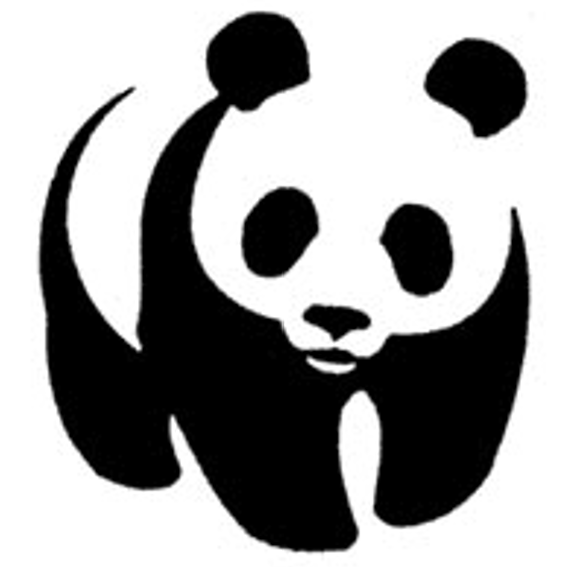 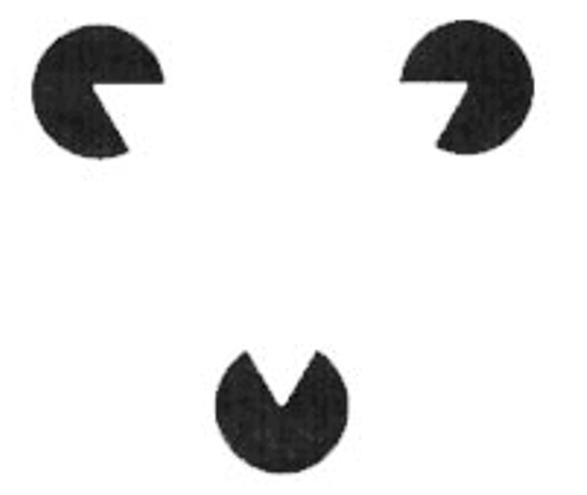 Gestalt Web Design Principles
SYMMETRY AND ORDER
In the image below, you should see three pairs of curly brackets, even though there is more space between the curly brackets than there is between each pair
Since our eyes will quickly find symmetry and order, these principles can be used to effectively communicate information quickly
Gestalt Web Design Principles
SYMMETRY AND ORDER
{
}
{
}
{
}
Gestalt Web Design Principles
SYMMETRY AND ORDER
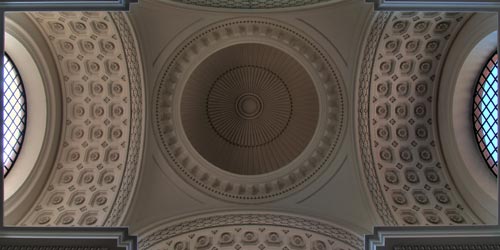 Gestalt Web Design Principles
FIGURE/GROUND
In the next image, do you see the vase or the face? If you perceive the black as a background, you see the face. If you perceive the white as the background, you see the vase. This creates an unstable relationship between the colors. The more stable the relationship, the better we can lead our audience to focus on what we want them to see
Figure/ground refers to the relationship between positive elements and negative space. The idea is that the eye will separate whole figures from their background in order to understand what’s being seen. It’s one of the first things people will do when looking at any composition
Gestalt Web Design Principles
FIGURE/GROUND
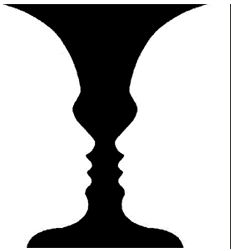 Gestalt Web Design Principles
FIGURE/GROUND
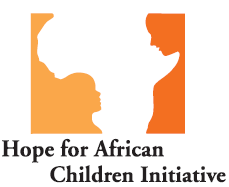 Gestalt Web Design Principles
UNIFORM CONNECTEDNESS
In the next image, the lines appear to connect the two pairs of elements.  This connection leads us to perceive there is a relationship between the elements (even if one does not exist).  Take note that the lines do not need to touch for the connection to be perceived
Of all the principles suggesting objects are related, uniform connectedness is the strongest. In the image, even though we see two squares and two circles, we see the square–circle pairs as more strongly related because they are visually connected
Gestalt Web Design Principles
UNIFORM CONNECTEDNESS
Gestalt Web Design Principles
COMMON REGION
Another way to show a connection between elements is to enclose them in some way. Everything inside the enclosure is seen as related. Everything outside the enclose is seen as separate. The circles in the image below are all the same, yet we see two distinct groups, with the circles in each enclosure related in some way
Some ways to accomplish this task is to:
Draw a box around like elements
Placing like elements on differentbackgrounds
Gestalt Web Design Principles
COMMON REGION
Gestalt Web Design Principles
COMMON REGION
Nibh leo sit dui nonummy lorem augue, purus libero turpis integer, at erat conubia neque, praesent eleifend placerat ridiculus magna pulvinar ipsum. Dolor odio pretium eiusmod aliquid. Mauris amet voluptatem gravida, ullamcorper id dignissim consequat suscipit, risus pulvinar nam a nam, et viverra sed, anim tincidunt quam.
Lorem ipsum dolor sit amet, gravida facilisi orci nulla. Erat dolor, sagittis blandit, maecenas quis mi suscipit, risus enim tincidunt erat. Eu justo, senectus ut mattis laoreet et. Nec ultricies ultrices iaculis non asperiores urna, nec ut dolor dignissim, sodales purus pretium eget, wisi integer molestie arcu platea, urna ut in ipsum laoreet.
Gestalt Web Design Principles
PROXIMITY
Similar to COMMON REGION, we can group elements together utilizing empty space to create the relationship
This is especially true when the elements in the group are closer to each other than they are to any elements outside the group
The objects don’t need to be similar in any other way beyond being grouped near each other in space in order to be seen as having a proximity relationship
Gestalt Web Design Principles
PROXIMITY
Gestalt Web Design Principles
PROXIMITY
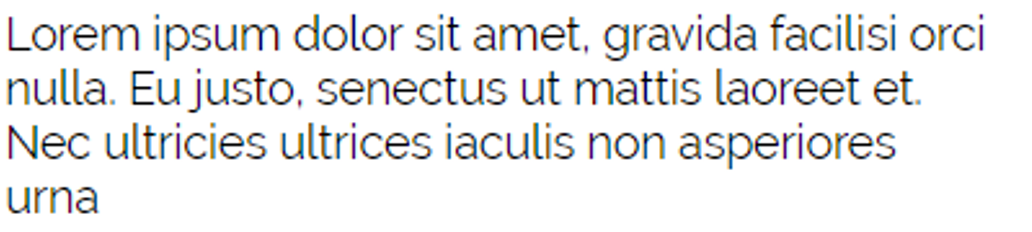 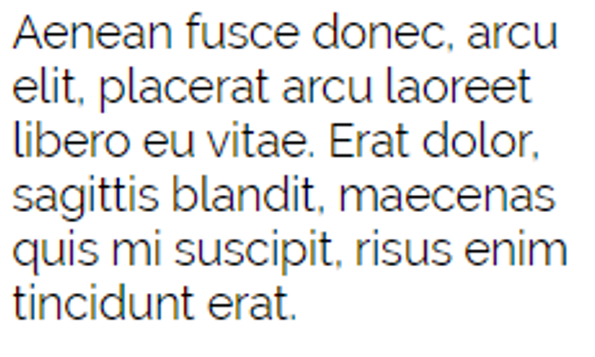 Gestalt Web Design Principles
CONTINUATION
It’s instinct to follow a river, a path or a fence line. Once you look or move in a particular direction, you continue to look or move in that direction until you see something significant or you determine there’s nothing significant to see
Another interpretation of this principle is that we’ll continue our perception of shapes beyond their ending points. In the next image, we see a line and curve crossing instead of four distinct line and curve segments that meet at a single point
Gestalt Web Design Principles
CONTINUATION
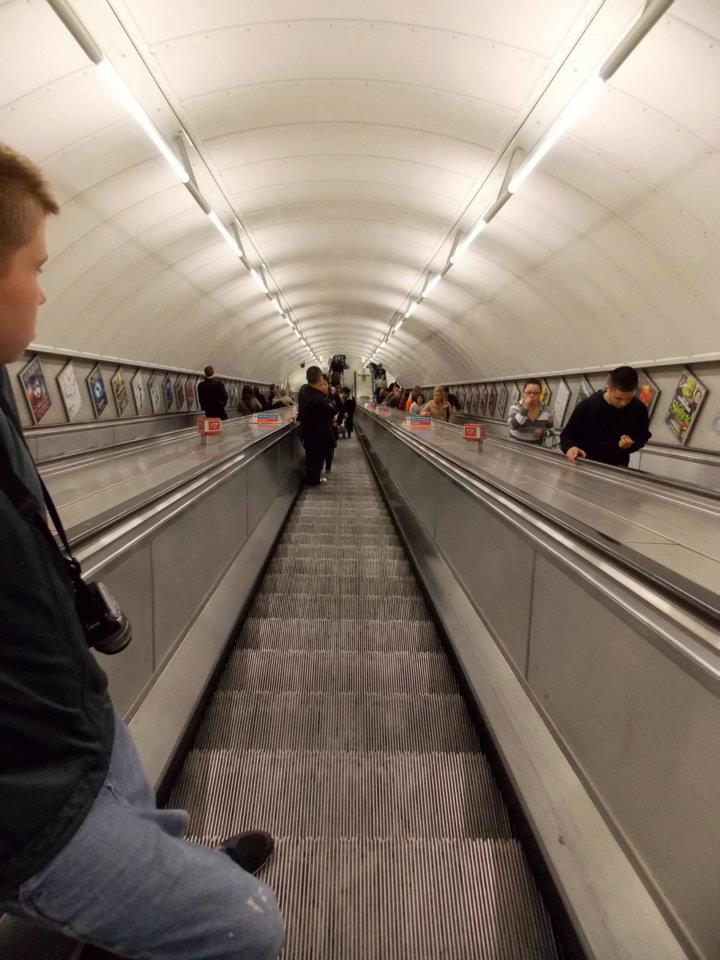 Gestalt Web Design Principles
CONTINUATION
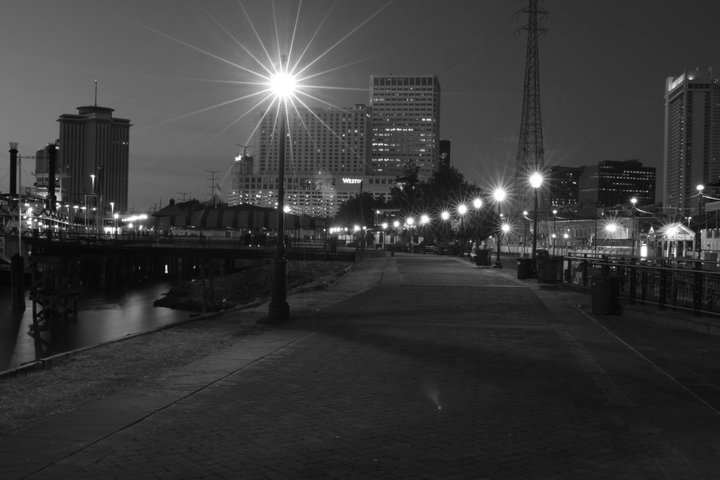 Gestalt Web Design Principles
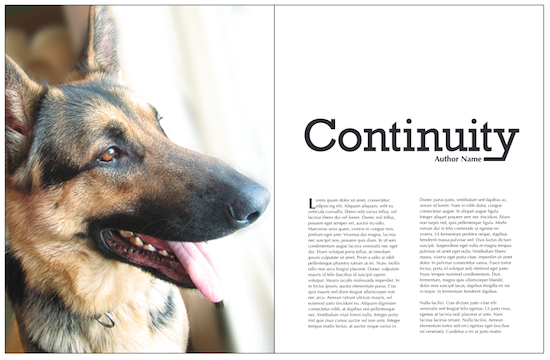 CONTINUATION
Gestalt Web Design Principles
COMMON FATE (SYNCHRONY)
Regardless of how far apart the elements are placed or how dissimilar they appear, if they are seen as moving or changing together, they’ll be perceived as being related
In the next image, the arrows are enough to indicate the elements share a common fate. While movement or change isn’t necessary, both are still a stronger indication of common fate than things like arrows or looking in the same direction which only imply movement
Gestalt Web Design Principles
COMMON FATE (SYNCHRONY)
Gestalt Web Design Principles
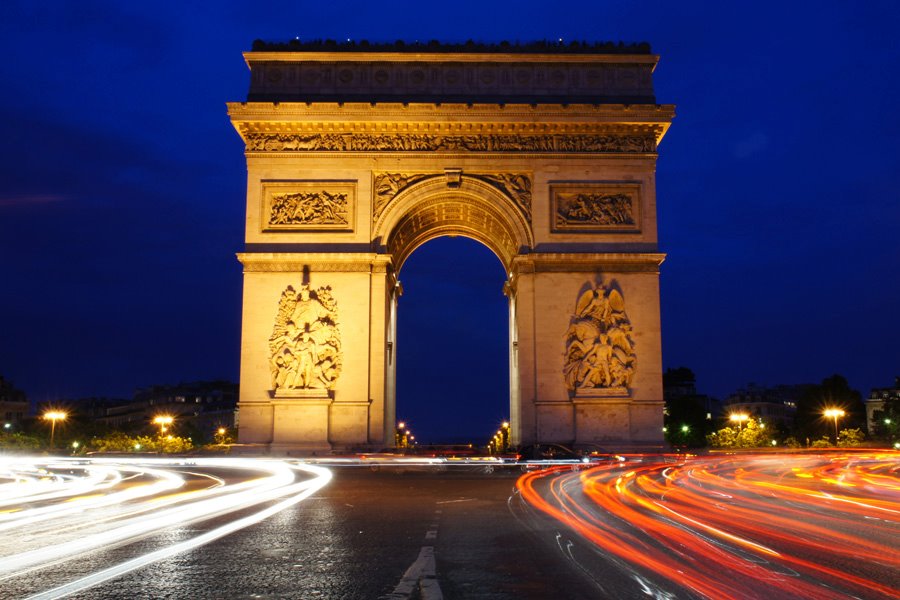 COMMON FATE (SYNCHRONY)
Gestalt Web Design Principles
PARALLELISM
Elements that are parallel to each other are seen as more related than elements not parallel to each other
In the next image, the lines that are in parallel are perceived to be more related than the three lines not in parallel
Gestalt Web Design Principles
PARALLELISM
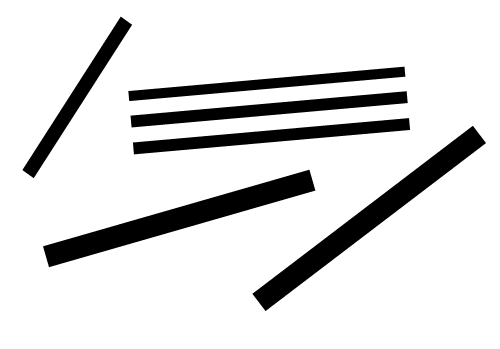 Gestalt Web Design Principles
SIMILARITY
Elements that share similar characteristics are perceived as more related than elements that don’t share those characteristics
In the next image, red circles are seen as related to the other red circles and black circles to black circles due to the similarity in color. Red and black circles are seen as dissimilar to each other even though they’re all circles
Gestalt Web Design Principles
SIMILARITY
Gestalt Web Design Principles
SIMILARITY
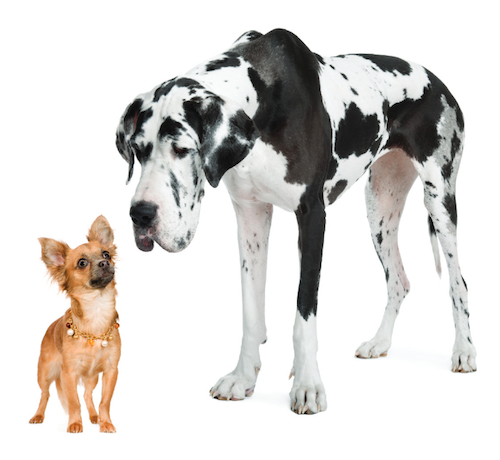 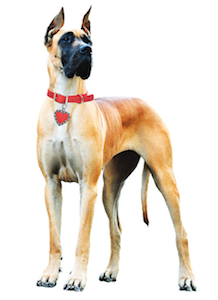 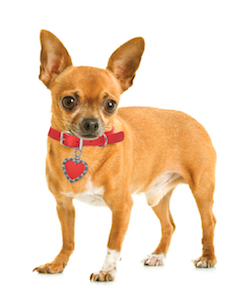 Gestalt Web Design Principles
FOCAL POINT
Elements with a point of interest, emphasis or difference will capture and hold the viewer’s attention
In the next image, your eye should be drawn to the square. It’s a different shape and color from the other elements. There is also a drop shadow to further emphasize it
Gestalt Web Design Principles
FOCAL POINT
Gestalt Web Design Principles
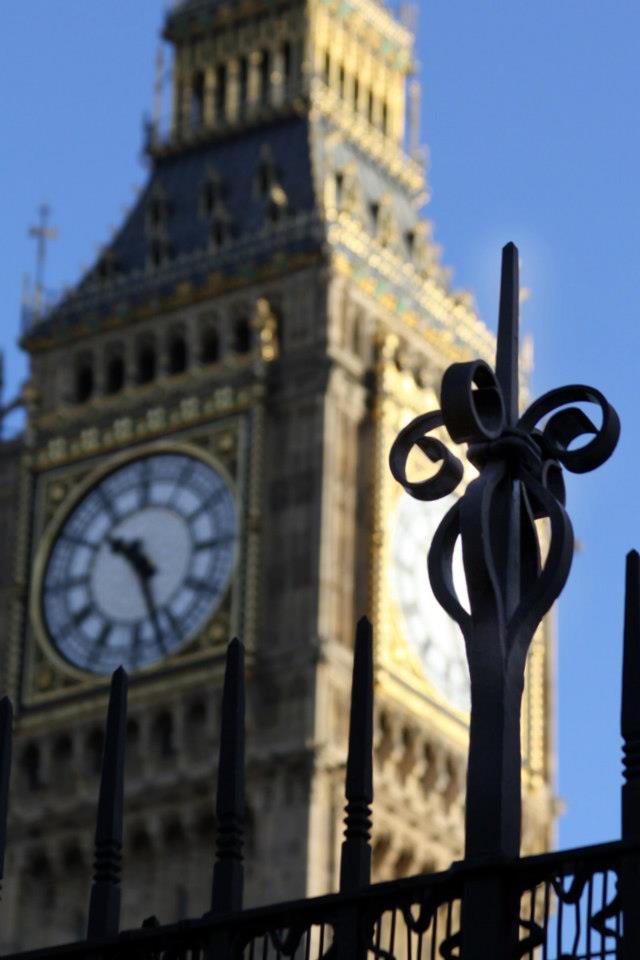 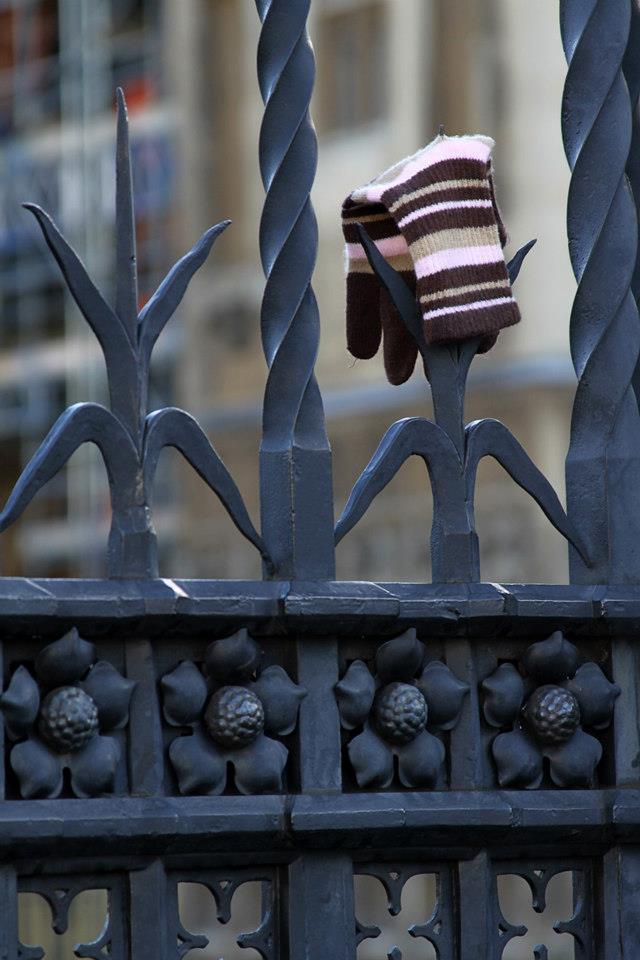 FOCAL POINT
Gestalt Web Design Principles
PAST EXPERIENCE
Elements tend to be perceived according to an observer’s past experience
Having seen traffic lights throughout our lives, we expect red to mean stop and green to mean go. You probably see the next image as a traffic light on its side, because of the three common colors. That’s past experience at work
Many of our common experiences also tend to be cultural. Color again provides examples. In some countries, white is seen as pure and innocent and black as evil and death. In other countries, these interpretations are reversed
Gestalt Web Design Principles
PAST EXPERIENCE
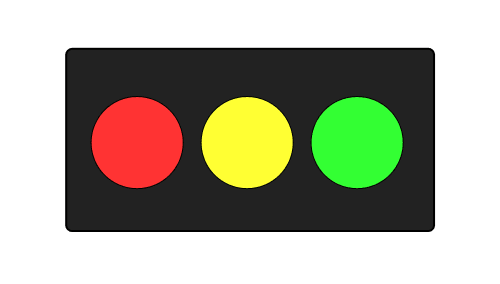 Gestalt Web Design Principles
For more, visit:
Smashing Magazine – Design Principles: Visual Perceptions and the Principles of Gestalt: http://www.smashingmagazine.com/2014/03/28/design-principles-visual-perception-and-the-principles-of-gestalt/
E-Book – Design Fundamentals by Steven Bradley: http://www.vanseodesign.com/downloads/learn-design-fundamentals/
Web Design Tips
#1 Listen to Your Customer
It is critical that you listen for what your customer desires  
Try to avoid making assumptions
However, do not oversaturate your customer with questions
#2 Guide the User’s Eye
It is important that you guide the user through the web page.  You can do this by utilizing:
Position — Where something is on a page clearly influences in what order the user sees it.
Color — Using bold and subtle colors is a simple way to tell your user where to look.
Contrast — Being different makes things stand out, while being the same makes them secondary
[Speaker Notes: Source: http://design.tutsplus.com/tutorials/9-essential-principles-for-good-web-design--psd-56]
#2 Guide the User’s Eye
It is important that you guide the user through the web page.  You can do this by utilizing:
Size — Big takes precedence over little (unless everything is big, in which case little might stand out thanks to Contrast)
Design Elements — if there is a gigantic arrow pointing at something, guess where the user will look
[Speaker Notes: Source: http://design.tutsplus.com/tutorials/9-essential-principles-for-good-web-design--psd-56]
#3 Visual Hierarchy
Utilize size and color to highlight areas of importance and areas that you want your user to view/act
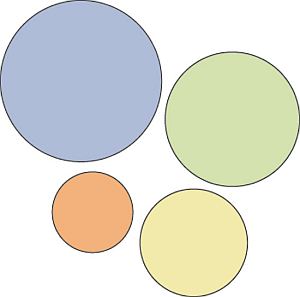 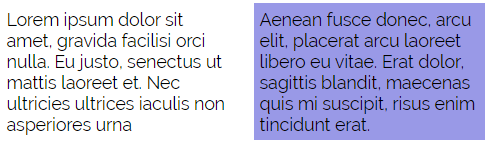 [Speaker Notes: http://conversionxl.com/8-universal-web-design-principles-you-should-to-know/#/]
#4 Keep important items above the fold
In newspaper, the top story is always printed above the fold of the newspaper, this way the newspaper can attract people to buy the newspaper to read the top story
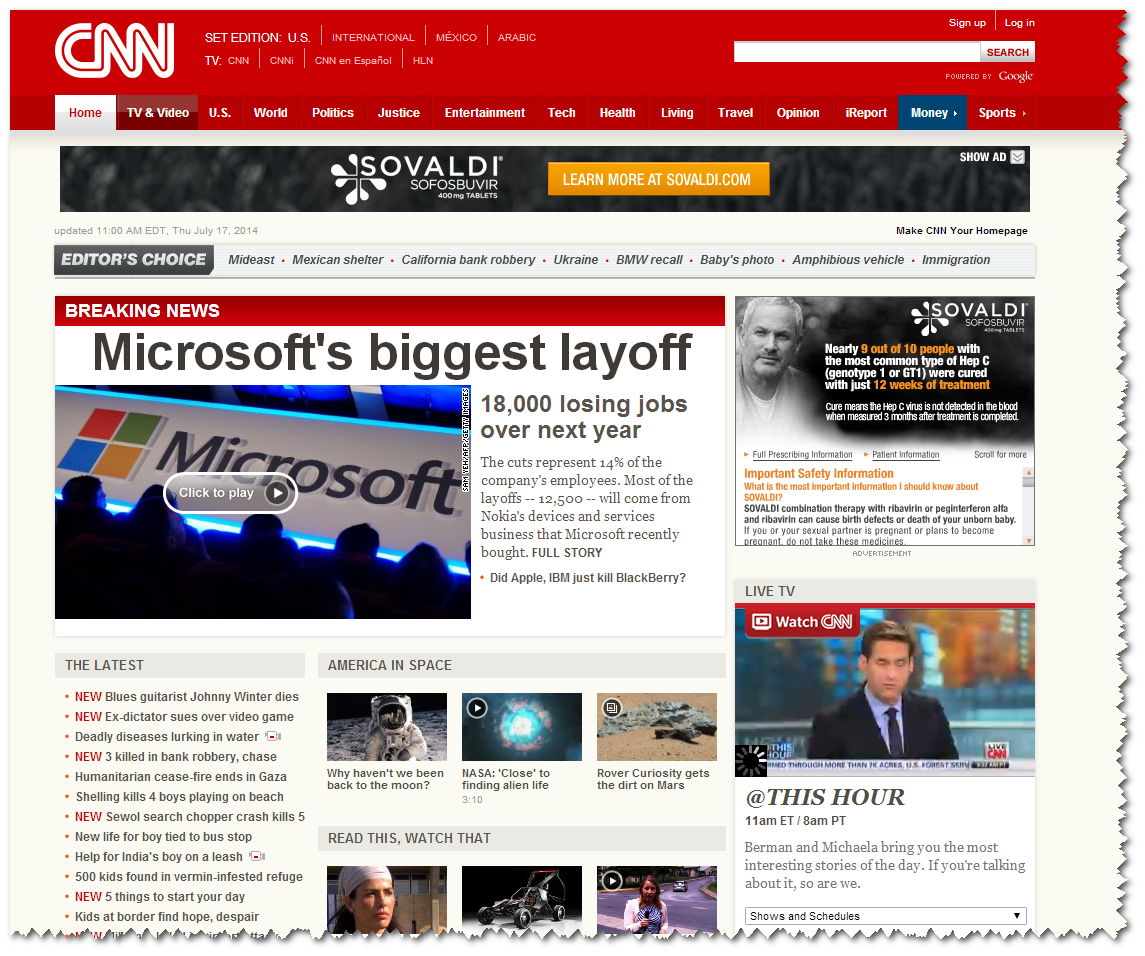 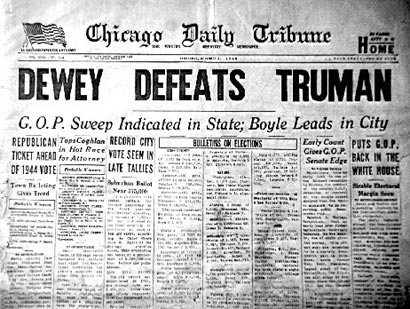 [Speaker Notes: Image source: http://www.aim.org/wp-content/uploads/2012/09/Truman-newspaper-cu.jpg]
#5 Left to Right Top to Bottom (F Layout)
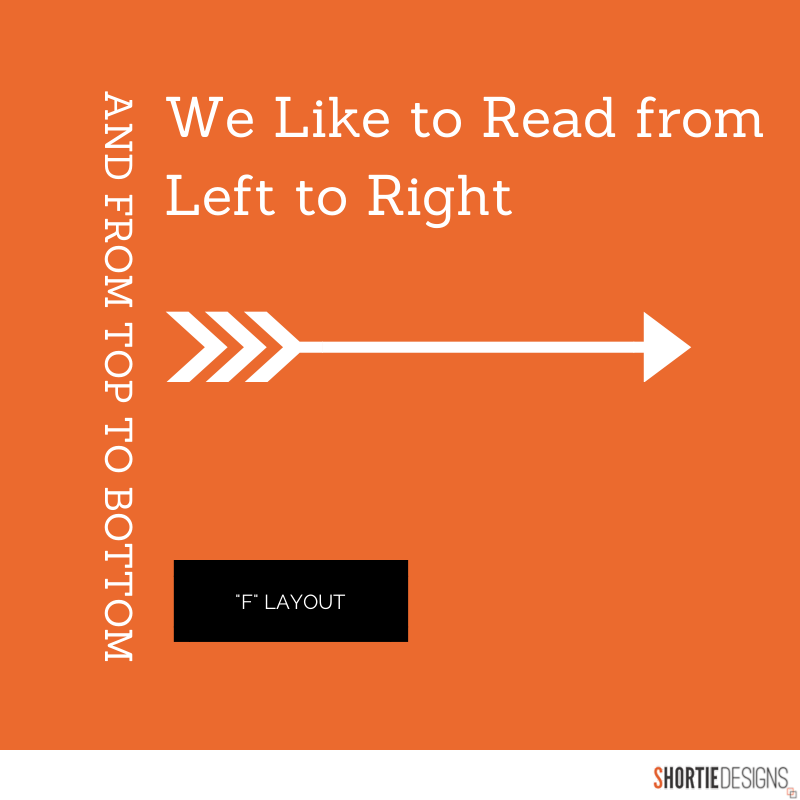 Most important items need to appear in the top left portion of your site
[Speaker Notes: Source: http://shortiedesigns.com/2014/03/10-top-principles-effective-web-design/]
Further Reading
http://www.behance.net/gallery/20-Principles-of-Effective-Web-Design/4057243
http://design.tutsplus.com/tutorials/9-essential-principles-for-good-web-design--psd-56
http://conversionxl.com/8-universal-web-design-principles-you-should-to-know/#.
http://shortiedesigns.com/2014/03/10-top-principles-effective-web-design/
http://blog.crazyegg.com/2013/03/26/principles-website-usability/
http://www.creativebloq.com/netmag/dieter-rams-10-principles-good-web-design-3143872
http://webstyleguide.com/wsg3/index.html
Advanced CSS
Essentials of Web Design
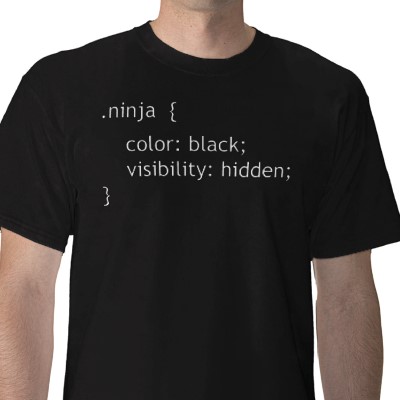 [Speaker Notes: Image Source: http://www.timjpriebe.com/wp-content/uploads/2009/12/css-ninja-shirt.jpg

So far, we’ve explored some of the basics of CSS and its role in styling web pages. We’ve seen how to apply CSS rules to our HTML using external, embedded, and inline code to select HTML elements and apply CSS rules consisting of properties and their modified values to those elements. Each HTML element, heading 1 for example, has a series of properties associated with it that can be modified. We may choose to modify the text color of the heading 1 element, its display size, the amount of space it occupies on the display, and/or whether the text displays to the left, the center, or the right.

As we recall, each set of CSS rules consists of a selector (the HTML element or elements we wish to modify) and a series of one or more properties, for example, font color, background color, etc., and the values we want to associate with those properties. But CSS provides much more functionality and flexibility. In this presentation, we’re going to explore some of that additional functionality.]
Classes
[Speaker Notes: You may be wondering if it is possible to give an HTML element multiple looks with CSS. Say for example that sometimes you want the font to be large and white, while other times you would prefer the font to be small and black. CSS would not be very useful if it did not allow you to have many different types of formats for a single HTML tag. CSS allows you to do just that with the use of classes.]
CSS Classes
Classes can be used to apply varying format to a tag
When defining the style use a dot to modify the tag name. For the name, use a meaningful term (no spaces)
p {font-family: Arial}    /* General, all p elements */
p.fontBlue {color: blue}  /* Only the p element using 						  the p.fontBlue class  */
<p class=“fontBlue”>…</p> <!-- The HTML code -->
[Speaker Notes: Classes can be applied in one of two ways. They can be applied to a specific element or in a more general way. In this example we create a special class that applies only to paragraph elements that use it. There are two CSS rules. The first applies to all paragraph elements on a page. Any paragraph element on the resulting HTML page, assuming it hasn’t been modified by a later rule, will display its font with an Arial typeface. The second rule, again, unless later modified, displays its text colored blue. Thus the third line, when included in an HTML document, would display its text as Arial and blue. Notice how the class is named. The use of a lower-case first letter, followed by uppercase letters for two-or-more word names (no spaces) is a standard convention in programming, called camelcode. Camelcode is commonly used in naming variables so that we can give a variable a name that immediately shows both that it is a variable and provides a clue about the nature of the variable. There are variations of camelcode, and other naming conventions, but this format is arguably the most common.]
CSS Classes
Classes can be generalized to apply to multiple elements
Defining a class without an associated element gives us the ability to apply those rules to multiple elements on a page
.fontBlue {color: blue}  /* CSS  code */
<h1 class=“fontBlue”>…</h1> <!-- Heading 1 text is blue -->
<p class=“fontBlue”>…</p>   <!-- Paragraph text is blue -->
[Speaker Notes: Classes can be applied without associating them with a specific element. This gives the developer the ability to define a set of rules that can be applied to different elements on the resulting HTML page. In this example, we define a class called .fontBlue. Note that the line starts with a dot, instead of a specific element selector. The next two lines display HTML code for a paragraph element and a heading one element, each of which is associated with the .fontBlue class. When a browser displays a page containing this code, the text color for both the paragraph and the heading one will be blue.]
CSS Classes
.fontBlue {color: blue}  /* CSS  code */
<h1 class=“fontBlue”>…</h1> <!-- Heading 1 text is blue -->
<p class=“fontBlue”>…</p>   <!-- Paragraph text is blue -->
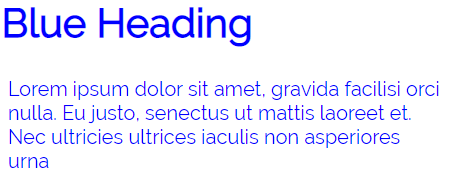 [Speaker Notes: Classes can be applied without associating them with a specific element. This gives the developer the ability to define a set of rules that can be applied to different elements on the resulting HTML page. In this example, we define a class called .fontBlue. Note that the line starts with a dot, instead of a specific element selector. The next two lines display HTML code for a paragraph element and a heading one element, each of which is associated with the .fontBlue class. When a browser displays a page containing this code, the text color for both the paragraph and the heading one will be blue.]
CSS Classes
General style applied, then class style
Each tag can have multiple classes (separated with a space)
/* General rule in CSS */
p { font-family: Arial, Helvetica, sans-serif }
.bold { font-weight: bold }  /* CSS class for font weight */
.italics { font-style: italic }  /* CSS class for font style */
<h1 class=“bold italics”>This is special h1</h1>
<p class=“bold italics”>This is special text</p>
[Speaker Notes: An element can have multiple classes associated with it. CSS is applied in general rules first, then class rules.  The first three lines in this example are CSS rules. The first is a general rule that applies to all paragraph elements on the page. The second and third are CSS classes that modify the font display to bold and italics, respectively. The final two lines represent HTML code. The first of the two, the paragraph element, would display the text as Arial, bold, and italic. The second would display its heading one text as bold and italic, with either the default font or whatever font has been defined for heading one elements, in the developer had later modified h1 selectors.]
CSS Classes
/* General rule in CSS */
p { font-family: Raleway, Helvetica, sans-serif }
.bold { font-weight: bold }  /* CSS class for font weight */
.italics { font-style: italic }  /* CSS class for font style */
<h1 class=“bold italics”>This is special h1</h1>
<p class=“bold italics”>This is special text</p>
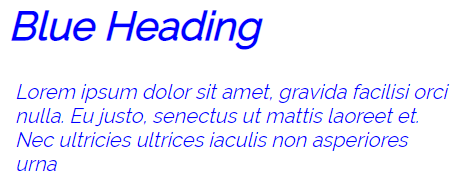 [Speaker Notes: An element can have multiple classes associated with it. CSS is applied in general rules first, then class rules.  The first three lines in this example are CSS rules. The first is a general rule that applies to all paragraph elements on the page. The second and third are CSS classes that modify the font display to bold and italics, respectively. The final two lines represent HTML code. The first of the two, the paragraph element, would display the text as Arial, bold, and italic. The second would display its heading one text as bold and italic, with either the default font or whatever font has been defined for heading one elements, in the developer had later modified h1 selectors.]
Flashback!
Identify the elements in the following CSS rule:
p { color: #FF8822; }
Value
Property
Well Done!
Selector
[Speaker Notes: Time for a little flashback! Identify the elements in this CSS rule.]
CSS Positioning
[Speaker Notes: CSS can be used to position elements on a page in many ways. This provides very fine-grained control over your pages’ layout and appearance.]
CSS Positioning
We can use the position property to position the elements on the screen
Potential values:
position: static;
Default value.  Elements are shown on the screen in the order they are defined
position: relative;
The element is positioned relative to its normal (static) position
[Speaker Notes: CSS positioning can be used to create more fine-grained control over the appearance of elements when they are displayed. The static position value is the default value. By default, elements are rendered in the order in which they appear on the page.  Relative positioning can be used to make the element display in a position that is relative to its static position (Example).]
CSS Positioning
We can use the position property to position the elements on the screen
Potential values:
position: absolute;
The element is positioned absolutely based on its container (if container is something other than static position)
position: fixed;
The element is positioned in the browser’s window and fixed in that location
[Speaker Notes: Absolute positioning displays an element absolutely based on its container.]
CSS properties
width – determines how wide an element can be 

height – determines how tall an element can be
CSS position Values
left – defines its left position based upon the container it is within (can be negative value)
right – defines its right position based upon the container it is within (can be negative value)
bottom – defines its bottom position based upon the container it is within (can be negative value)
top – defines its top position based upon the container it is within (can be negative value)
CSS Property float and clear
Float allows us to float objects to the left or the right of the screen.
Example:img{ float: left;}div{ float: right;}
Clear allows us to stop the floating of the objects and return to the next line.
.clear-float{ clear: both; }
[Speaker Notes: Links Credit: Dr. Tony Pittarese CSCI 1710 Lecture Notes
http://cscidbw.etsu.edu/pittares/floatdemo.htm
http://cscidbw.etsu.edu/pittares/floatdemo2.htm]
CSS Property float and clear
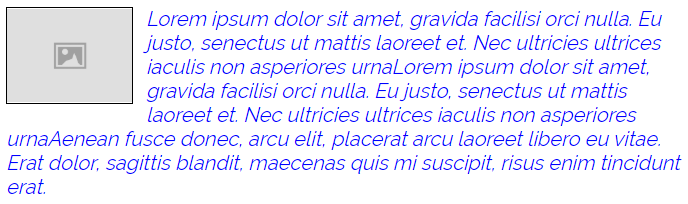 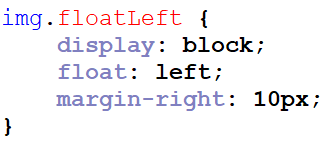 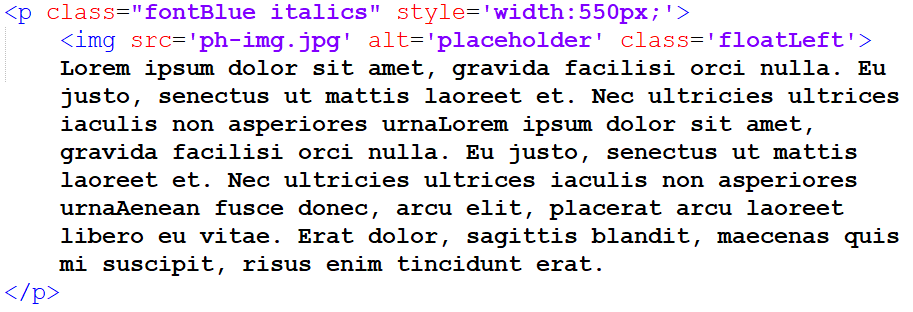 [Speaker Notes: Links Credit: Dr. Tony Pittarese CSCI 1710 Lecture Notes
http://cscidbw.etsu.edu/pittares/floatdemo.htm
http://cscidbw.etsu.edu/pittares/floatdemo2.htm]
CSS Combinators
CSS Combinators
In CSS, you have the option to group tags together.  To do this, separate each tag with a comma
CSS example:
h1, h2, h3, h4, h5, h6 { background-color:lightblue;}
Instead of:
h1{ background-color:lightblue;}	 h4{ background-color:lightblue;}
h2{ background-color:lightblue;}	 h5{ background-color:lightblue;}
h3{ background-color:lightblue;}	 h6{ background-color:lightblue;}
CSS Combinators
In addition, we have the ability to change properties of nested tags 
We can use combinators to modify immediately nested tags or elements that are descendants of another element
CSS Combinators
Examples (in CSS)
* { 
	background-color:green; /* all elements will have bg green */}

div em { 
	color:green /* all em elements nested inside of a div tag 				    will have a text colored green */}
CSS Combinators
CSS:	div em {        color: green;    }

 HTML:	<div>		<em>color</em>		<p>			<em>color</em>		</p>	</div>
color

color
CSS Combinators
Examples (in CSS)
div > strong {    color: green;  /* all strong tags immediately nested 						inside of an h1 tag will have text 						colored green */ }
CSS Combinators
CSS:	div > strong {      color: green;   }
 HTML:	<div>		<strong>color</strong>		<p>			<strong>color</strong>		</p>	</div>
color

color
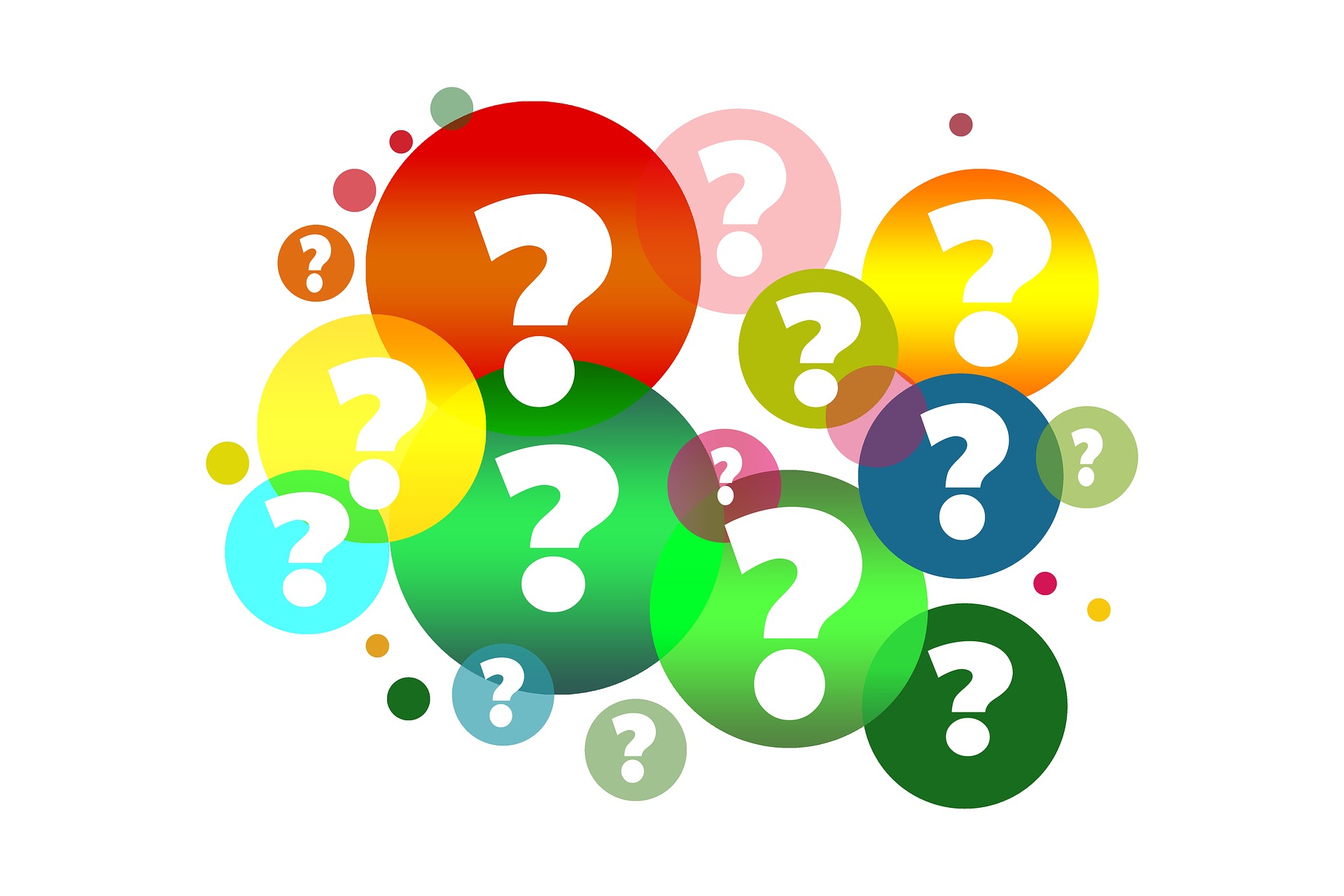 Questions?
Lecture Quiz
1. Do you see a vase or two faces?
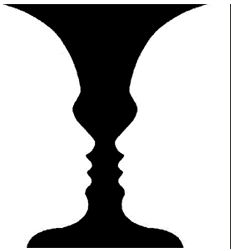 Vase
Face
Both
Neither
2. What is an organized whold that is perceived to be more than the sum of its parts?
Gestalt
Wertheimer
Gerhardt
Gesticulate
3. What is Emergence?
Our minds fill in gaps
The mind seeks to avoid uncertainty
We’re good at recognizing similarities and differences
The whole is identified before the parts
4. What is this an example of?
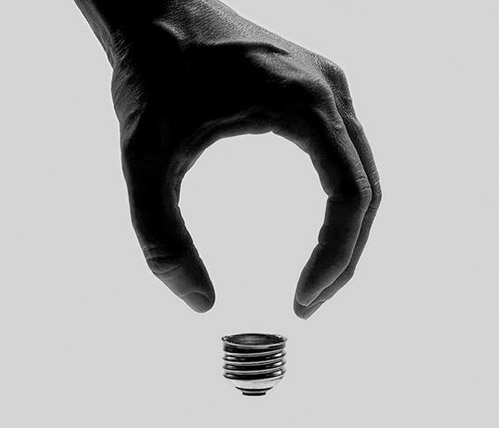 Figure/ground
Closure
Continuity
Common region
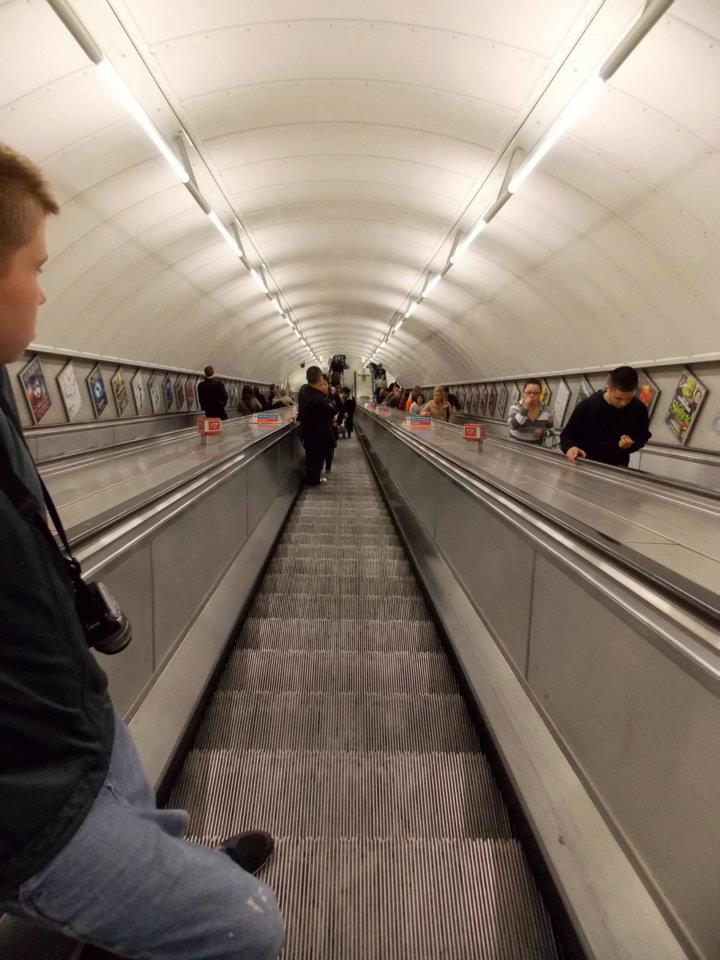 5. What is this an example of?
Figure/ground
Closure
Continuity
Common region
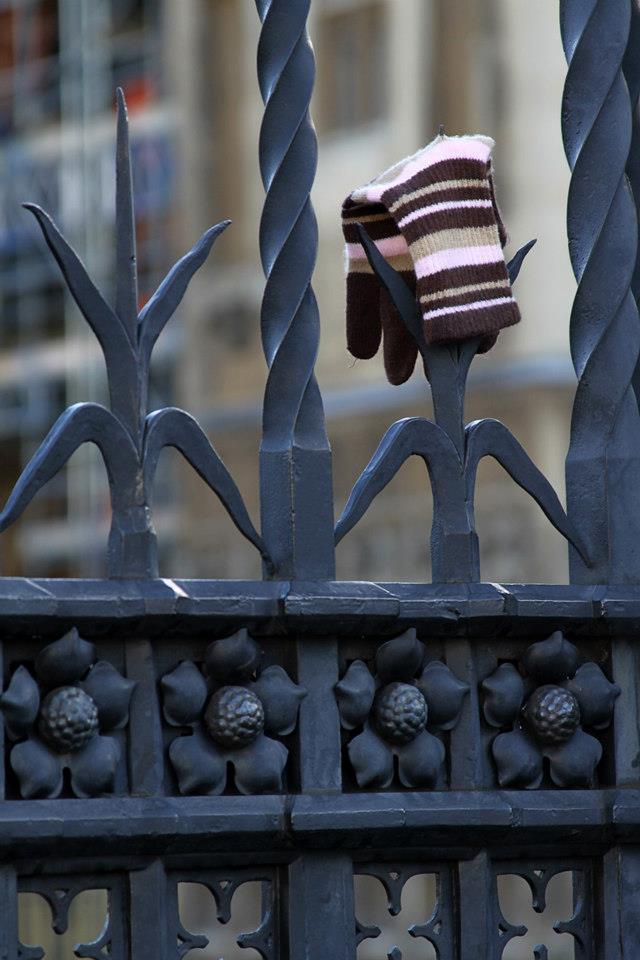 6. What is this an example of?
Focal point
Similarity
Parallelism
Common region
7. One essential skill for a developer is effective use of design elements, positioning, color, contrast, and size to guide the user’s eye through a page
True
False
8. Where should the most important elements be placed on a page?
Center
Upper right
Upper left
It doesn’t matter
9. Can we safely assume what colors a client would like us to use?
Yes
No
10. What principle might this be?
Focal point
Symmetry
Parallelism
Common region
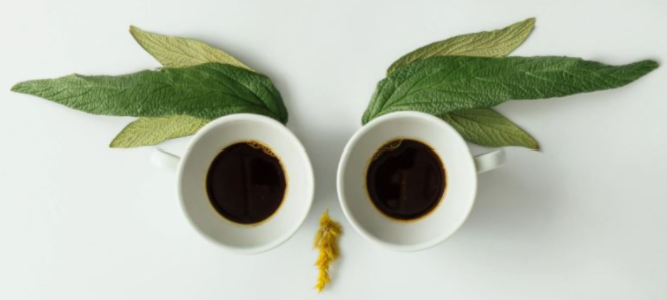 Sources
Hendrix, S., (2014). Lecture Notes.
Ramsey, J. (2021). Lecture Notes.
W3CSchools
Copyrights
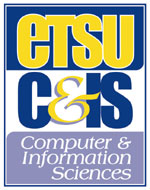 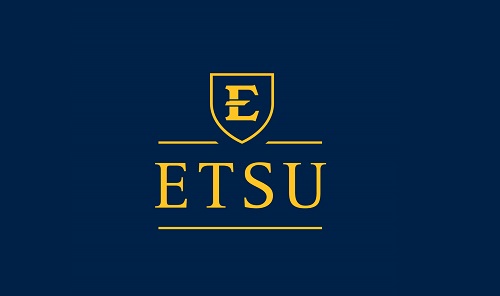 Presentation prepared by and copyright of John Ramsey, East Tennessee State University, Department of Computing . (ramseyjw@etsu.edu)
Microsoft, Windows, Excel, Outlook, and PowerPoint are registered trademarks of Microsoft Corporation. 
IBM, DB2, DB2 Universal Database, System i, System i5, System p, System p5, System x, System z, System z10, System z9, z10, z9, iSeries, pSeries, xSeries, zSeries, eServer, z/VM, z/OS, i5/OS, S/390, OS/390, OS/400, AS/400, S/390 Parallel Enterprise Server, PowerVM, Power Architecture, POWER6+, POWER6, POWER5+, POWER5, POWER, OpenPower, PowerPC, BatchPipes, BladeCenter, System Storage, GPFS, HACMP, RETAIN, DB2 Connect, RACF, Redbooks, OS/2, Parallel Sysplex, MVS/ESA, AIX, Intelligent Miner, WebSphere, Netfinity, Tivoli and Informix are trademarks or registered trademarks of IBM Corporation.
Linux is the registered trademark of Linus Torvalds in the U.S. and other countries.
Oracle is a registered trademark of Oracle Corporation. 
HTML, XML, XHTML and W3C are trademarks or registered trademarks of W3C®, World Wide Web Consortium, Massachusetts Institute of Technology.
Java is a registered trademark of Sun Microsystems, Inc.
JavaScript is a registered trademark of Sun Microsystems, Inc., used under license for technology invented and implemented by Netscape. 
SAP, R/3, SAP NetWeaver, Duet, PartnerEdge, ByDesign, SAP Business ByDesign, and other SAP products and services mentioned herein as well as their respective logos are trademarks or registered trademarks of SAP AG in Germany and other countries. 
Business Objects and the Business Objects logo, BusinessObjects, Crystal Reports, Crystal Decisions, Web Intelligence, Xcelsius, and other Business Objects products and services mentioned herein as well as their respective logos are trademarks or registered trademarks of Business Objects S.A. in the United States and in other countries. Business Objects is an SAP company.
ERPsim is a registered copyright of ERPsim Labs, HEC Montreal.
Other products mentioned in this presentation are trademarks of their respective owners.